早自修7:50-8:35  晨讀
第二節考1200單
11-20
[Speaker Notes: 注意：若要變更此投影片上的影像，請選取該影像並將它刪除。然後按一下預留位置中的 [圖片] 圖示
以插入您自己的影像。]
週四課表
數國體 護眼 閩
打菜/量體溫、用餐
12:15潔牙、午睡
健氟水英綜
下課5分鐘～記得喝水 上廁所 室外走走 望遠凝視
[Speaker Notes: 注意：若要變更此投影片上的影像，請選取該影像並將它刪除。然後按一下預留位置中的 [圖片] 圖示
以插入您自己的影像。]
第一節 數學課
數8模擬考
互改檢討訂正

數習94-97
數作14回

線上回家作業：因材網9-3
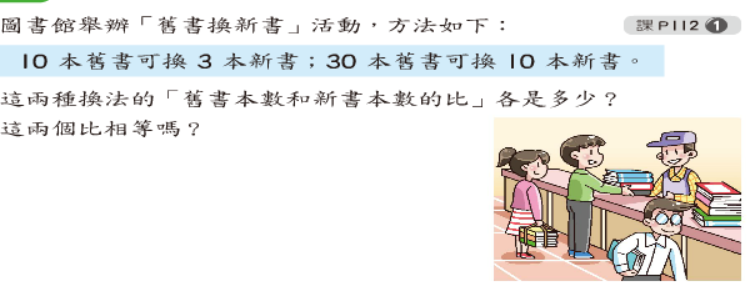 下課１０分鐘～記得喝水 上廁所 室外走走 望遠凝視
[Speaker Notes: 注意：若要變更此投影片上的影像，請選取該影像並將它刪除。然後按一下預留位置中的 [圖片] 圖示
以插入您自己的影像。]
第二節 國語課
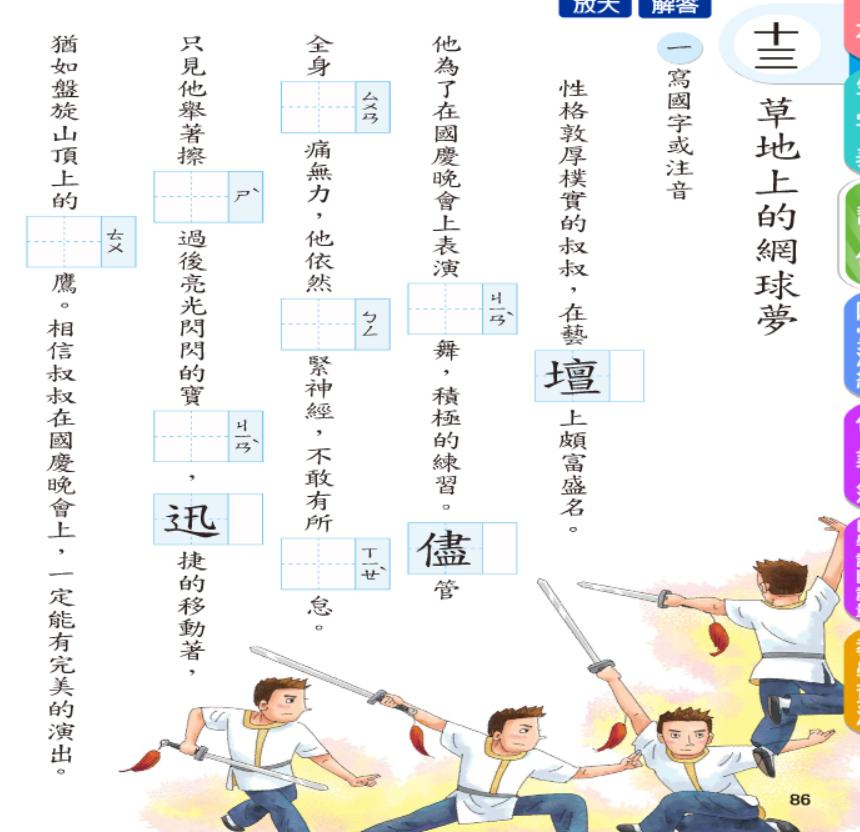 考1200單
國習第一、二大題
國練畫重點
寫國練13
國13直行
下課15分鐘～第4節閩課放桌上椅子靠攏再下課
帶上水壺 準備上體育課，
下課後要護眼
午餐時間
１２：１５潔牙
  １２：２５午睡
[Speaker Notes: 注意：若要變更此投影片上的影像，請選取該影像並將它刪除。然後按一下預留位置中的 [圖片] 圖示
以插入您自己的影像。]
午休整潔活動廁所和教室各1人掃地＋拖地潔牙長準備氟水
感謝 采瑜 協助整理教室整潔
[Speaker Notes: 注意：若要變更此投影片上的影像，請選取該影像並將它刪除。然後按一下預留位置中的 [圖片] 圖示
以插入您自己的影像。]
下課５分鐘～  潔牙長準備氟水
◎電器長請開電燈◎
第五節 健康課
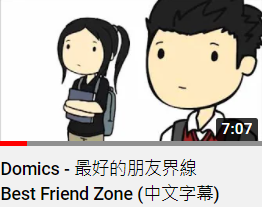 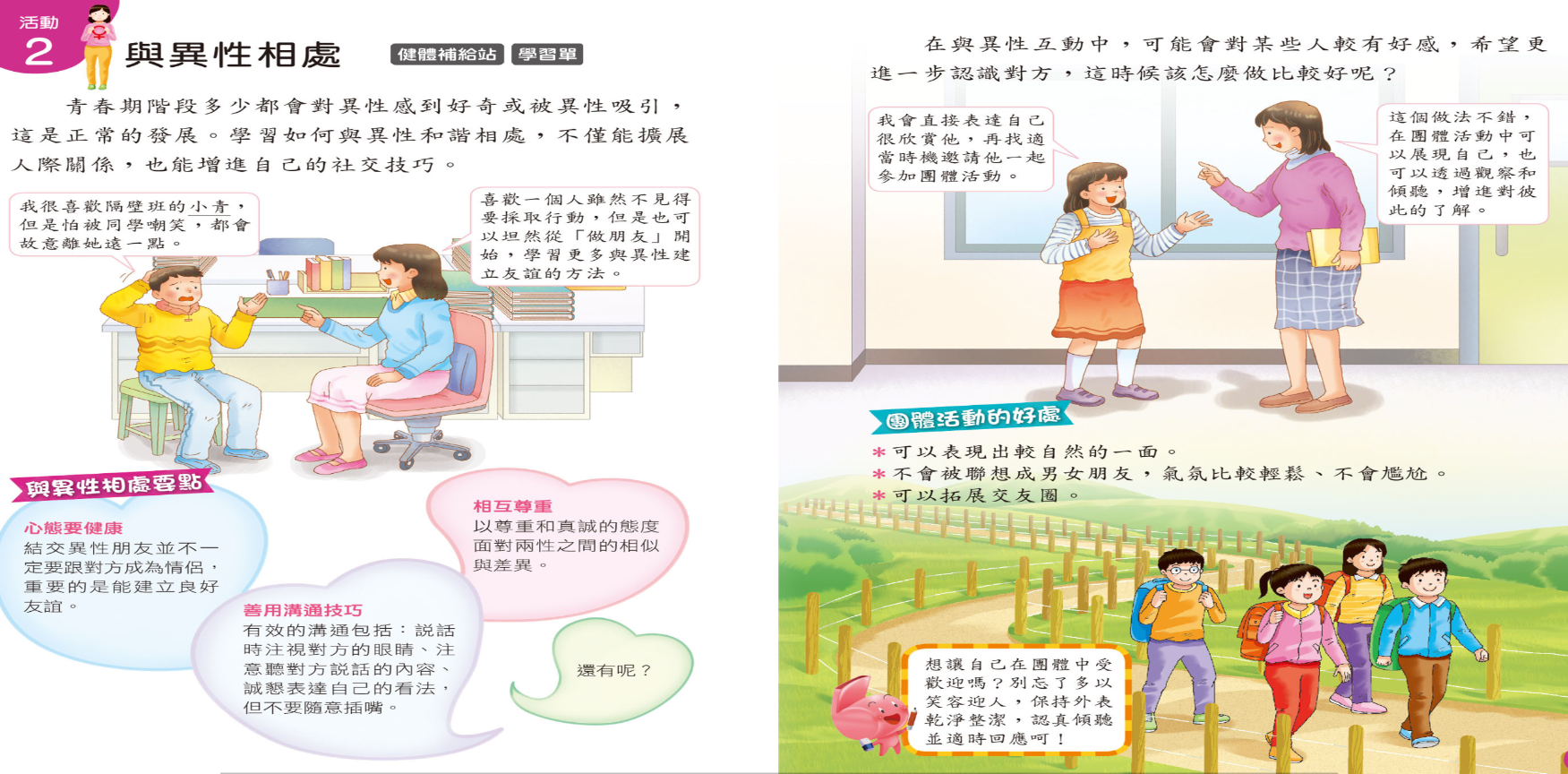 課本114-115
(與異性相處，心態要健康，善用溝通技巧，相互尊重)
兩性問題我最行
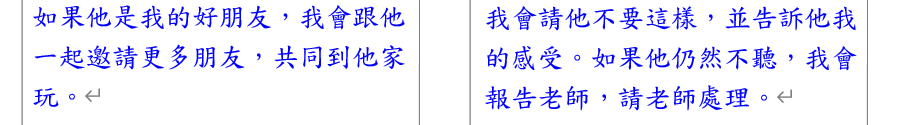 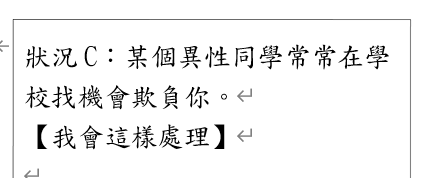 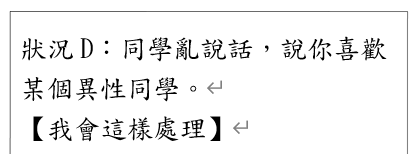 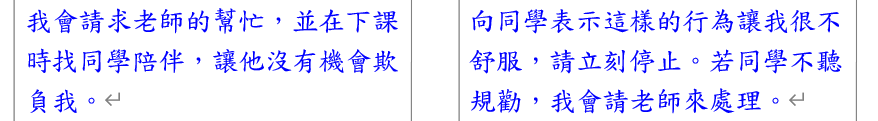 下課５分鐘～  英語三本一盒放桌上 小老師請開電子書
◎準備好 再下課◎
第七節 綜合課
綜合課本：50-51

CUPS考驗117
你專屬的閃亮亮杯子
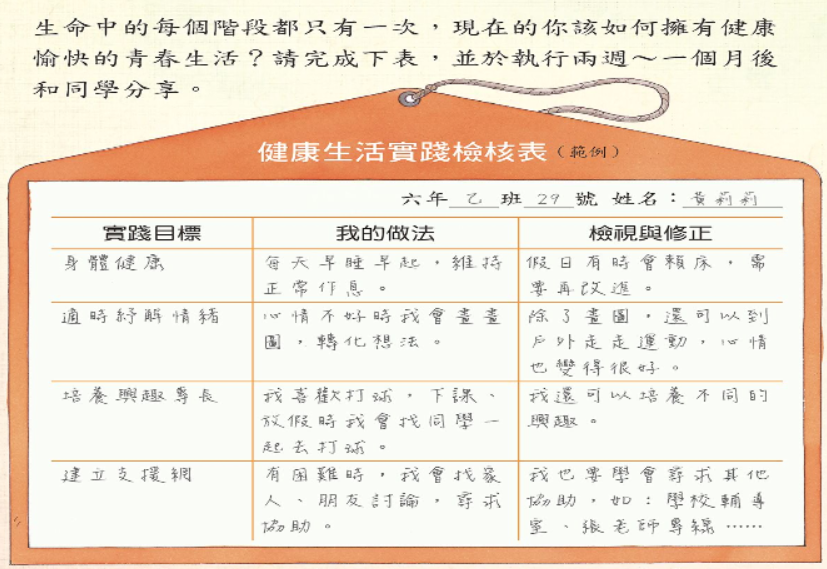 ◎第一排同學 請關外窗戶◎第五排同學 請關內窗戶◎
天雨帶雨具天冷帶外套
[Speaker Notes: 注意：若要變更此投影片上的影像，請選取該影像並將它刪除。然後按一下預留位置中的 [圖片] 圖示
以插入您自己的影像。]
學習吧-我們這一班-桃園天氣預報隨時留意天氣變化，請保重身體!